Rob Goossens
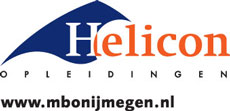 Wat weten we nog?
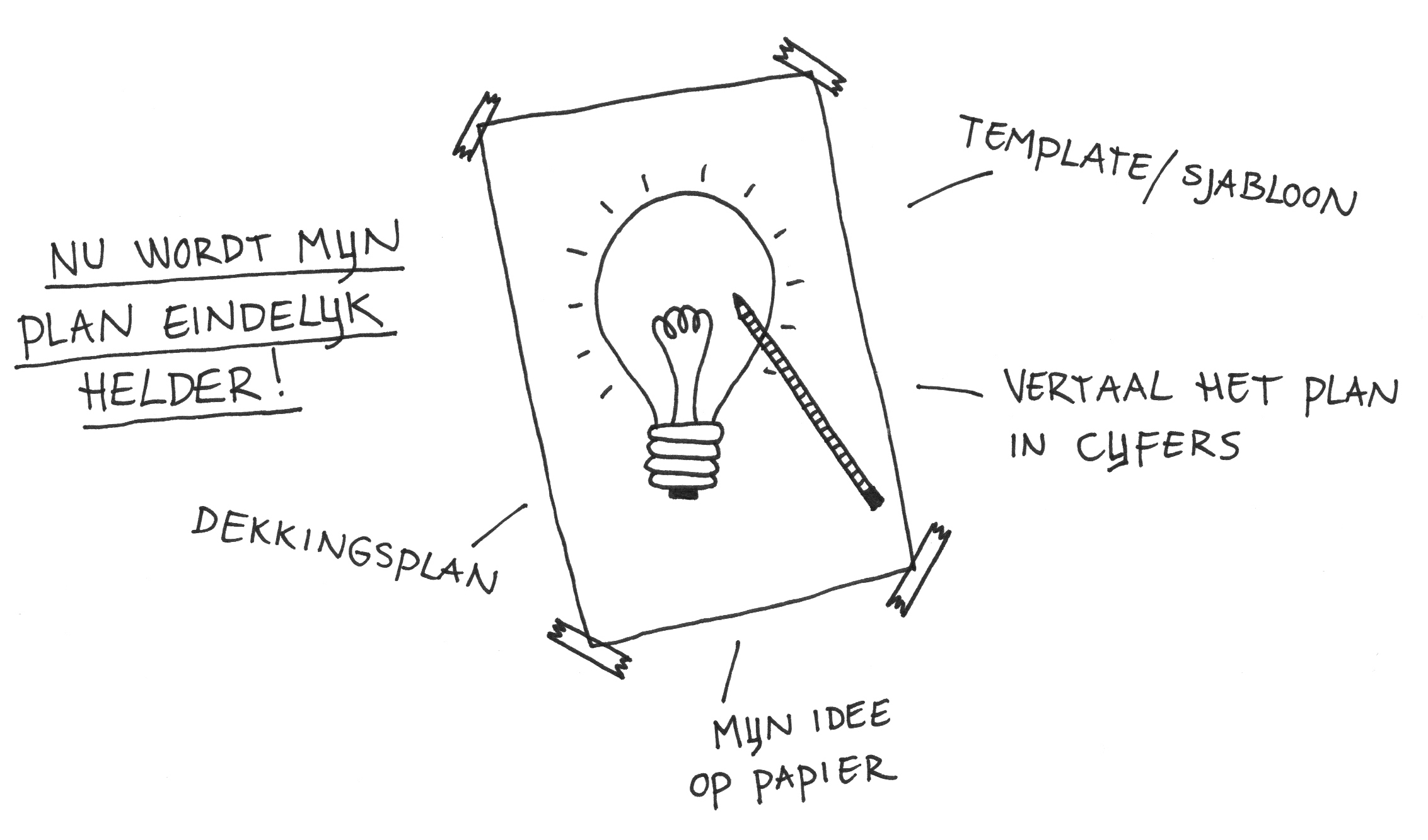 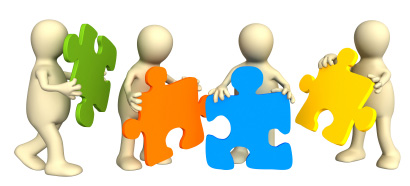 Rob Goossens
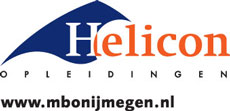 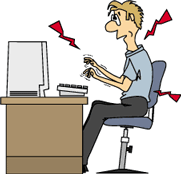 Programma
10 juni 2016 
10.50u- 11.50u
Oriëntatie: Wat hebben we gedaan met de samenvattingen van de lesstof, zoals we die vorige week bekeken hebben? 
Aan de slag: Samenvatting maken van hoofdstuk 10 in twee groepen met persoonlijke taakverdeling.
Evaluatie: Presentatie samenvatting.
Transfer: koppeling naar toets op 17 juni
Rob Goossens
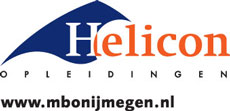 Doel(en) van deze les
Aan het einde van deze les heb je de belangrijkste begrippen van de werkplanning samengevat.
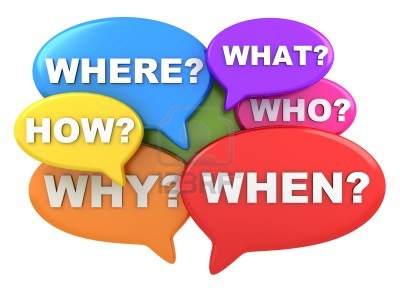 Rob Goossens
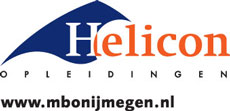 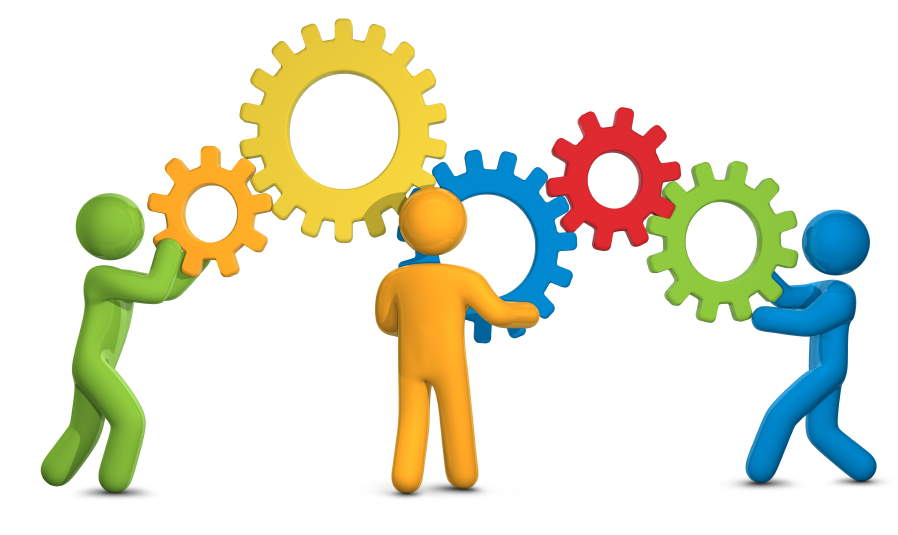 Aan de slag:


We vormen 2 groepen van 5 personen en zorgen ervoor dat tafels en stoelen zo staan dat je elkaar ziet. (1 minuut)
Met deze groep voer je de opdracht uit. (max. 30 minuten)
Rob Goossens
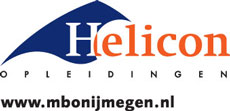 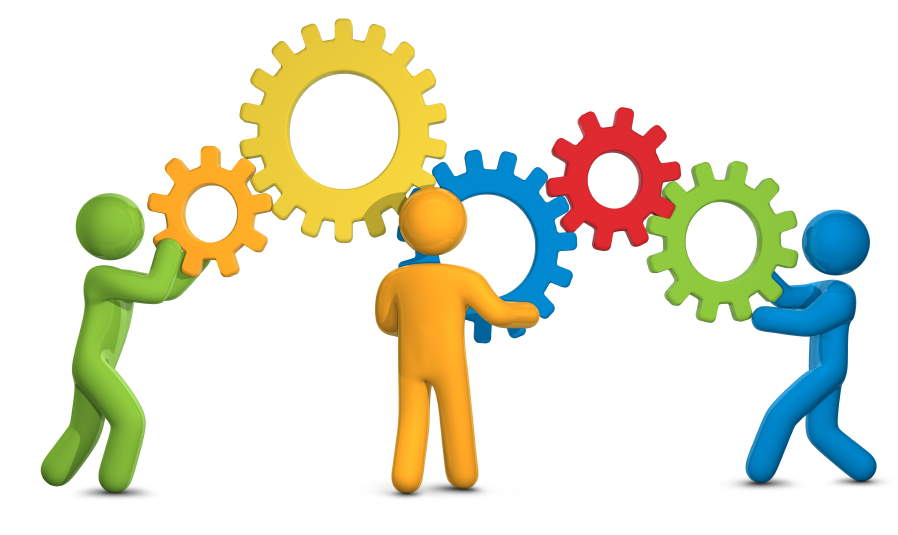 Aan de slag:

Opdracht:
De voorzitter van de groep krijgt een envelop en verdeelt de teksten en rolkaartjes.
Iedereen maakt van zijn tekst een samenvatting, hou je aan je rol.
Van de 5 samenvattingen wordt één samenvatting gemaakt. (max. 30 minuten)
Deze laatste samenvatting wordt kort gepresenteerd door de voorzitter. (max. 3 minuten per presentatie)
Rob Goossens
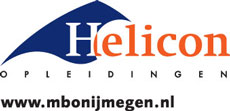 Transfer

Komen de twee samenvattingen overeen? Kun je de samenvatting(en) gebruiken als voorbereiding op de toets van 17 juni.